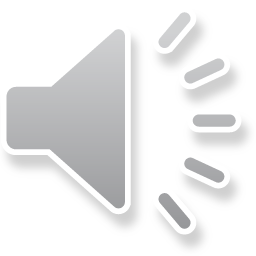 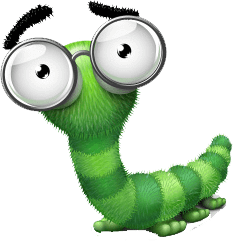 Khoa học
Khoa học
TRANG 69
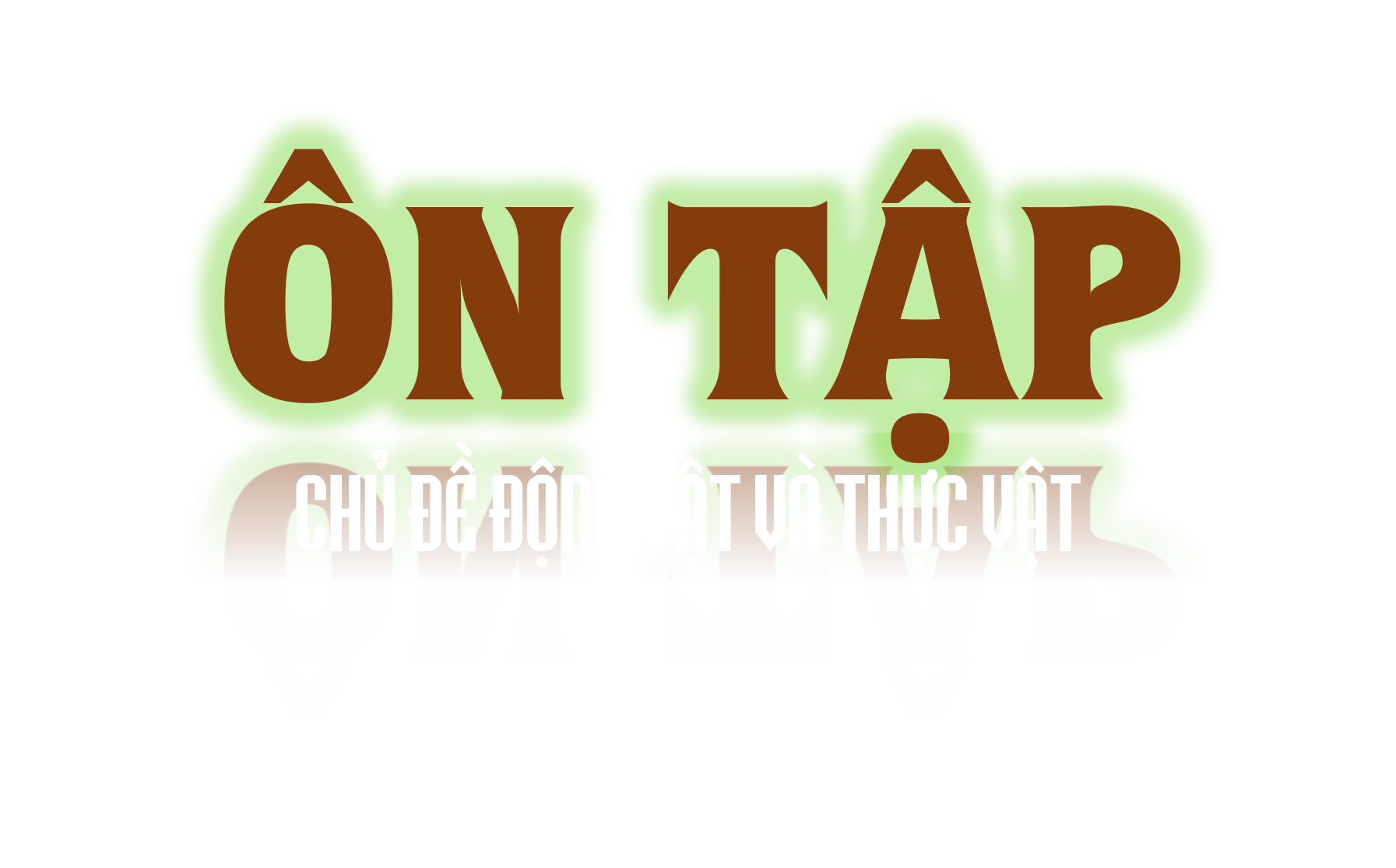 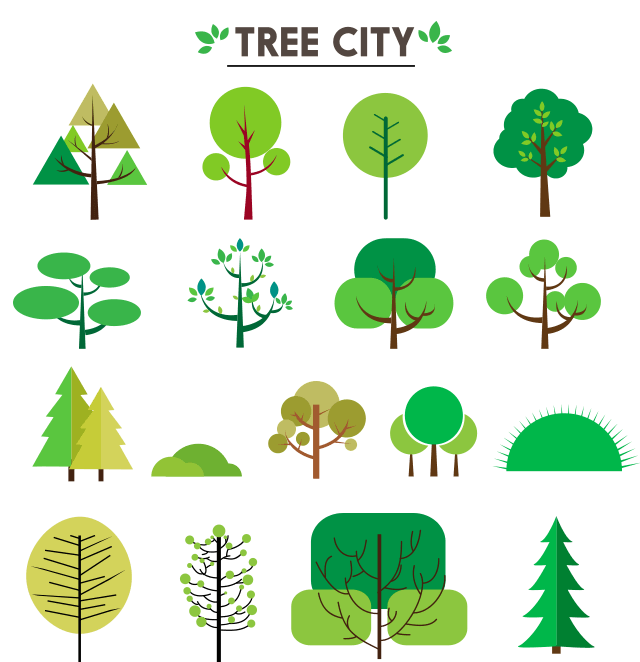 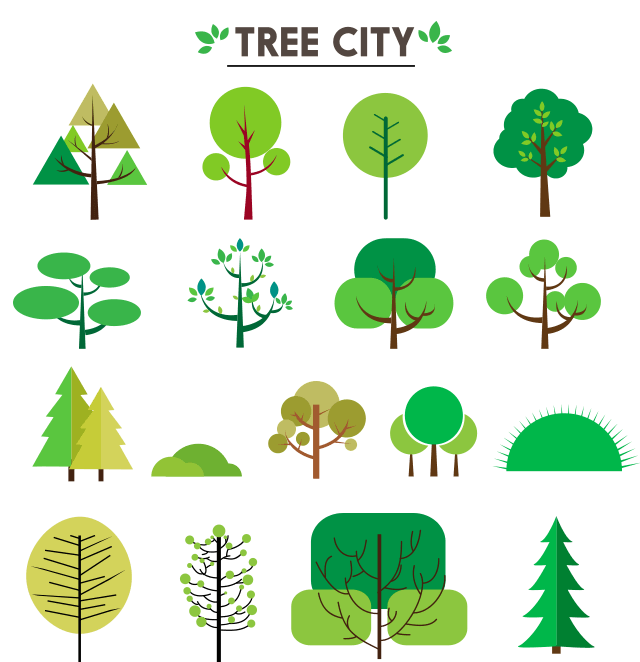 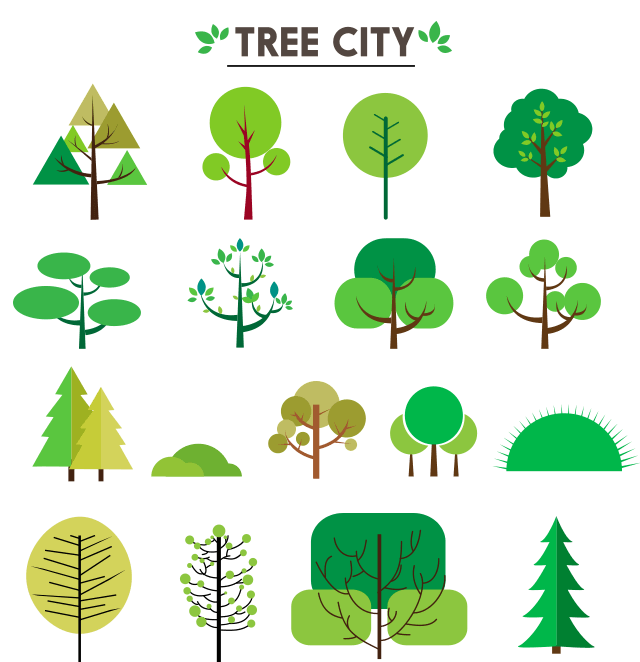 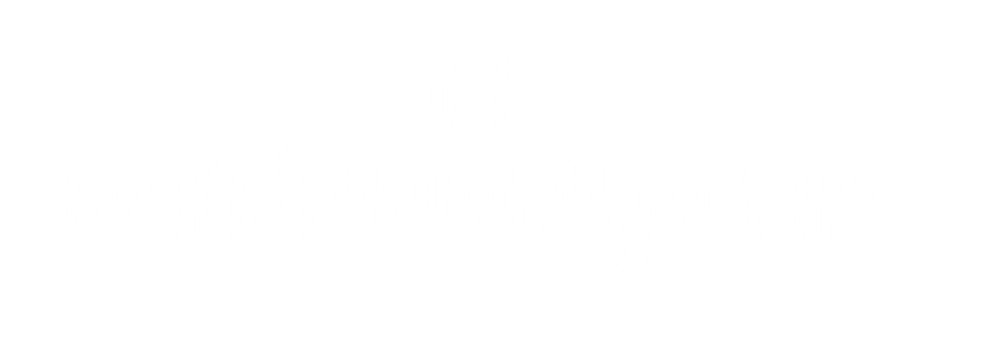 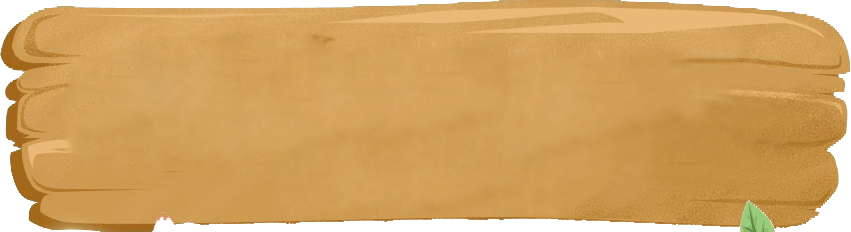 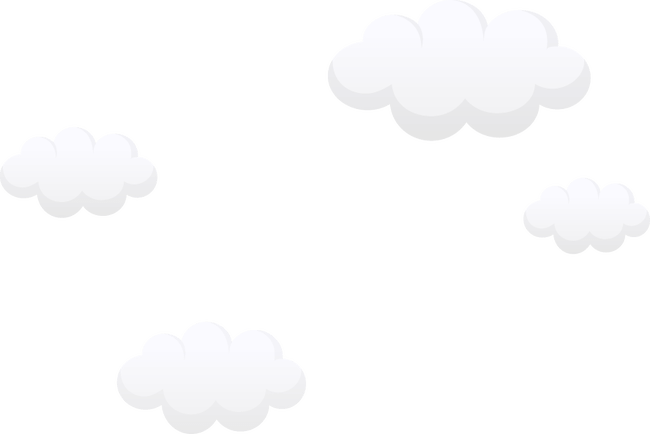 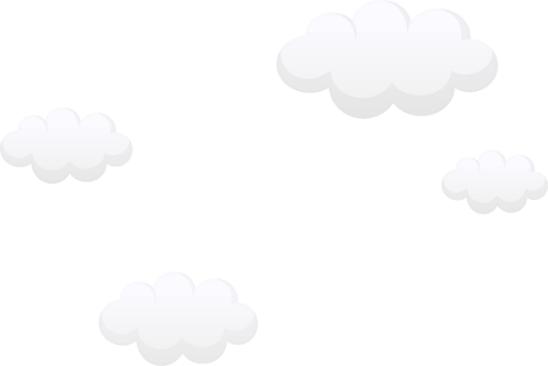 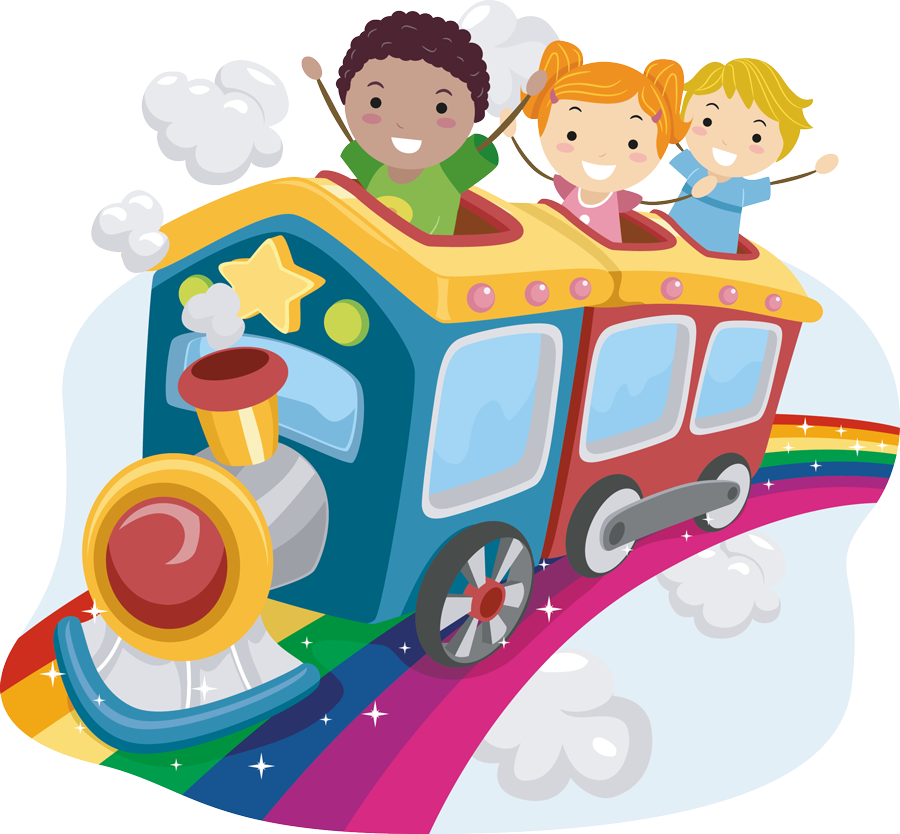 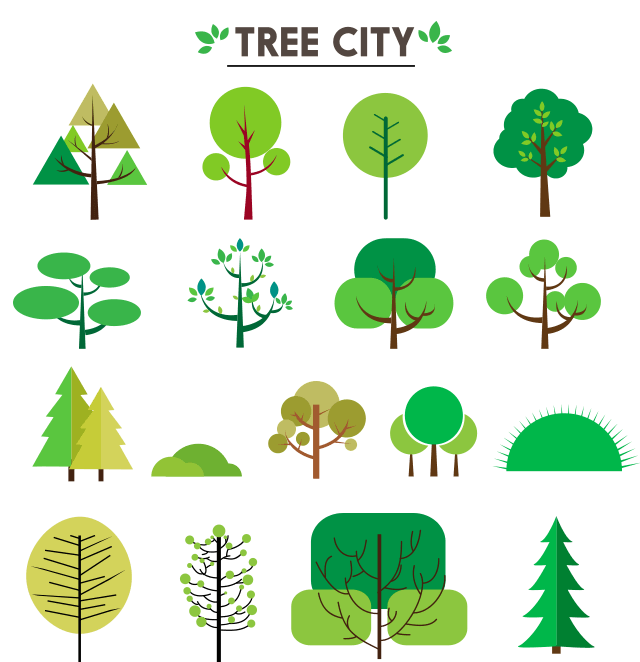 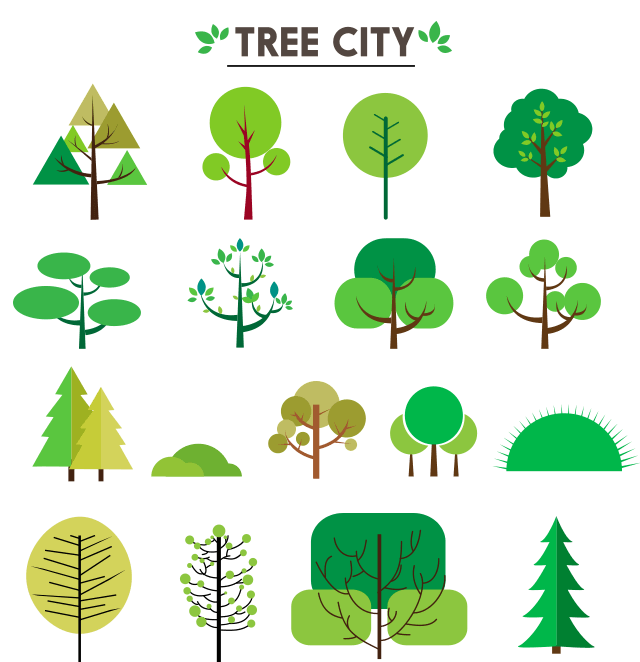 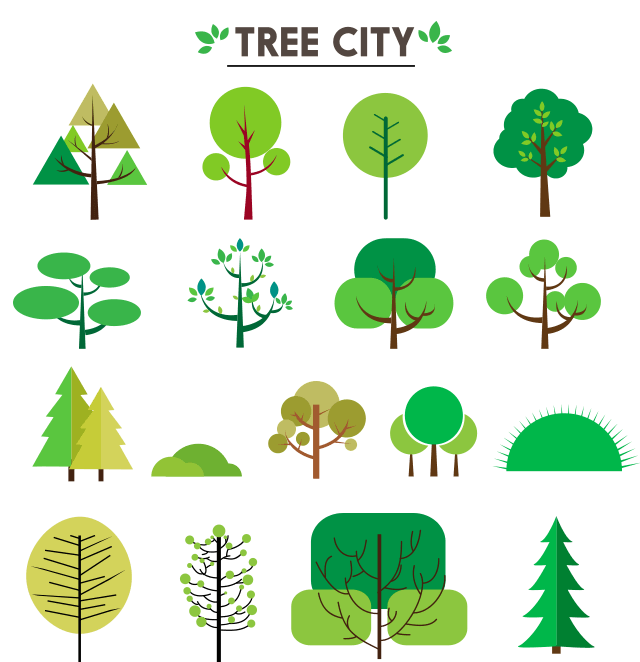 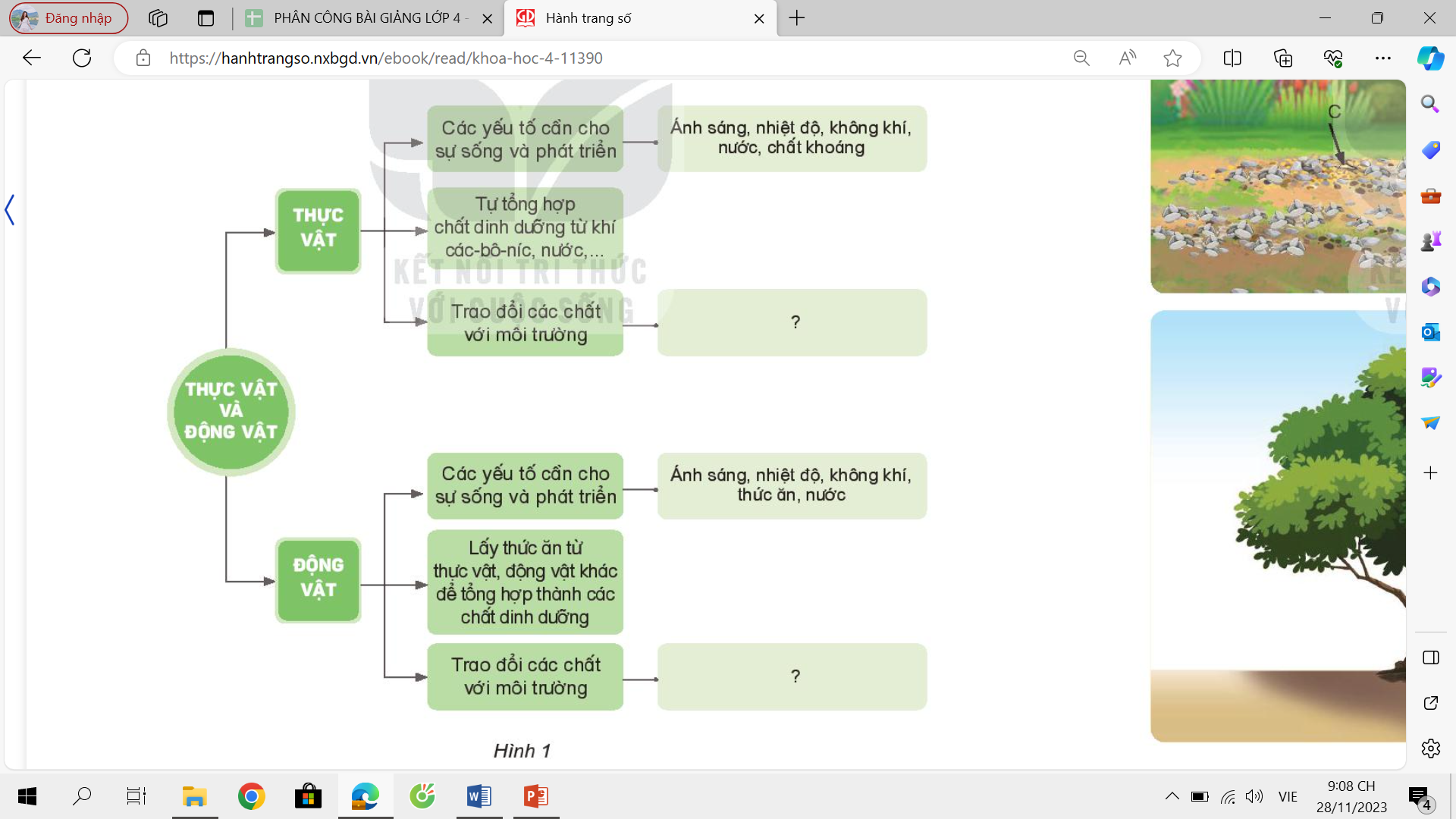 THẢO LUẬN 
NHÓM ĐÔI
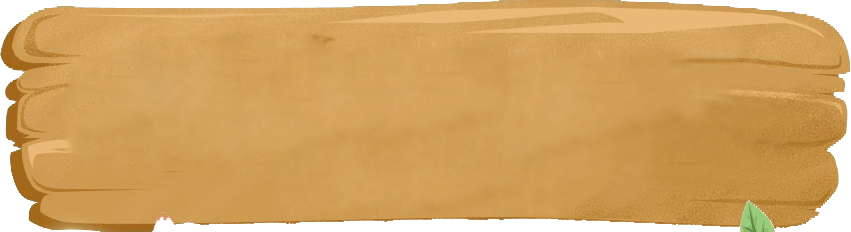 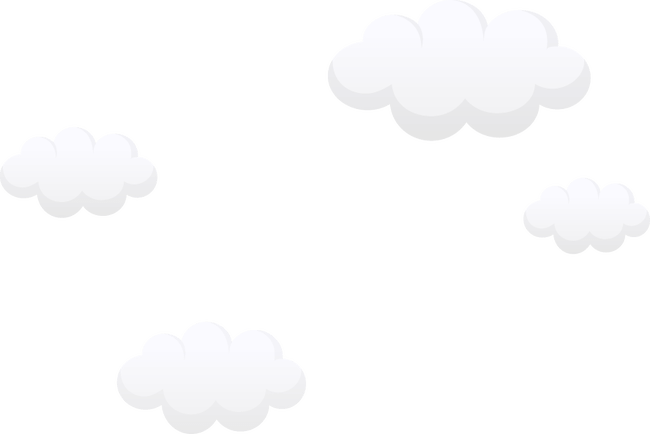 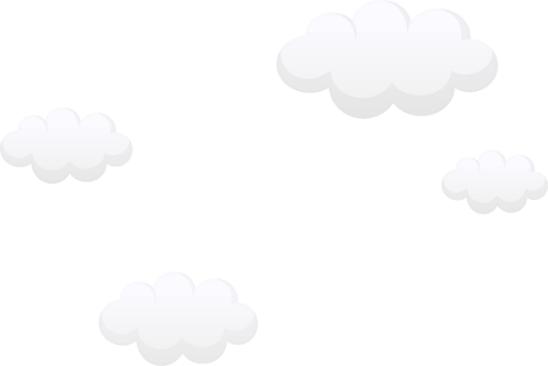 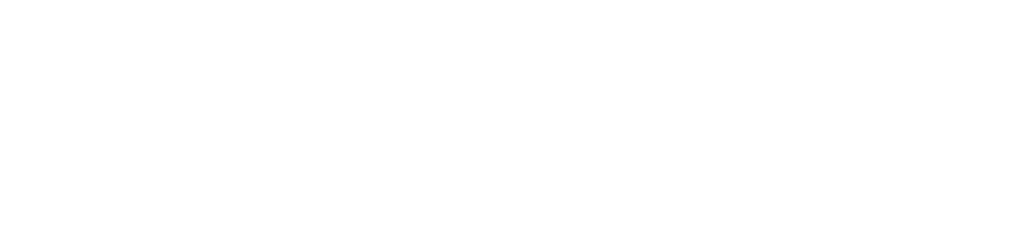 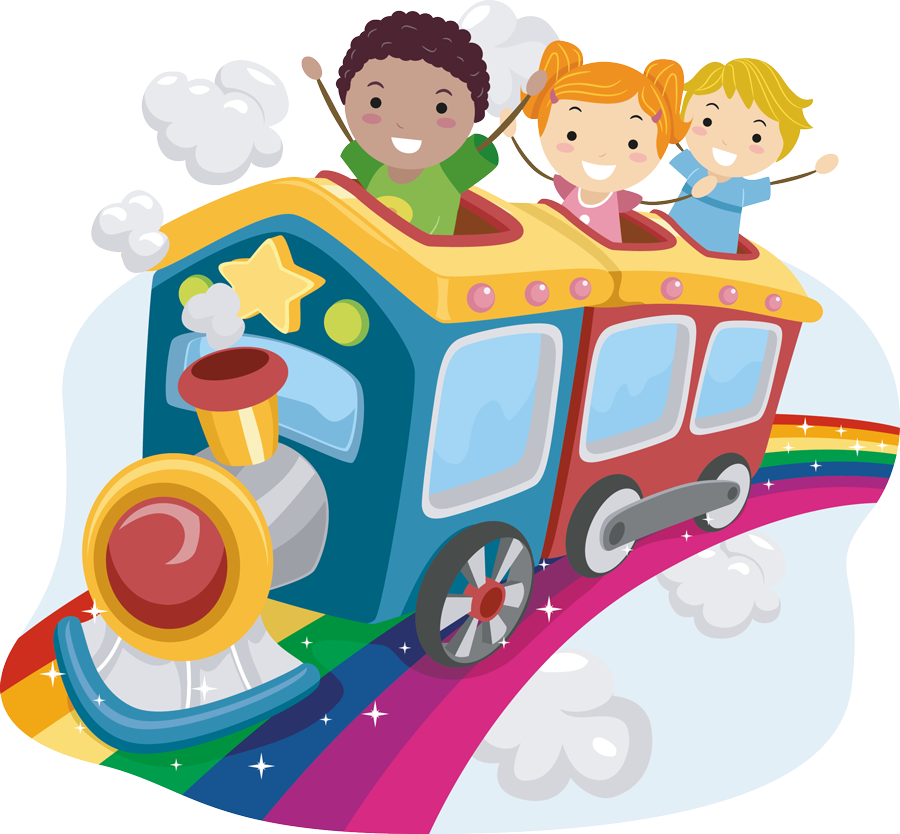 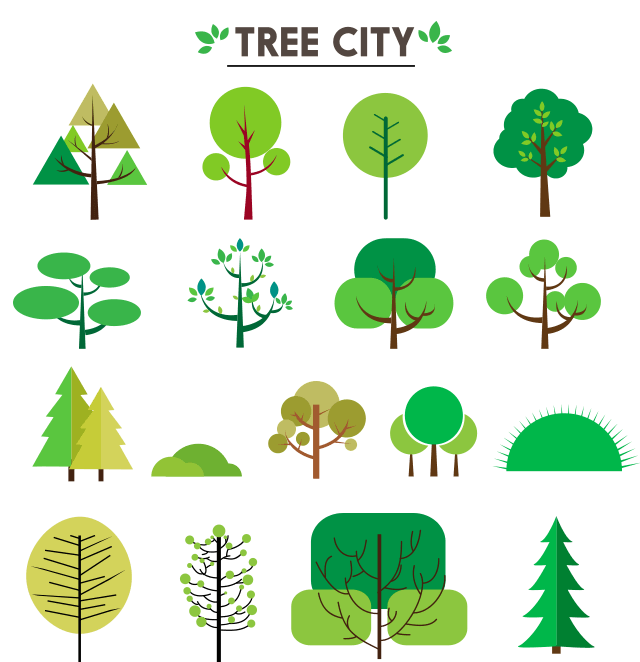 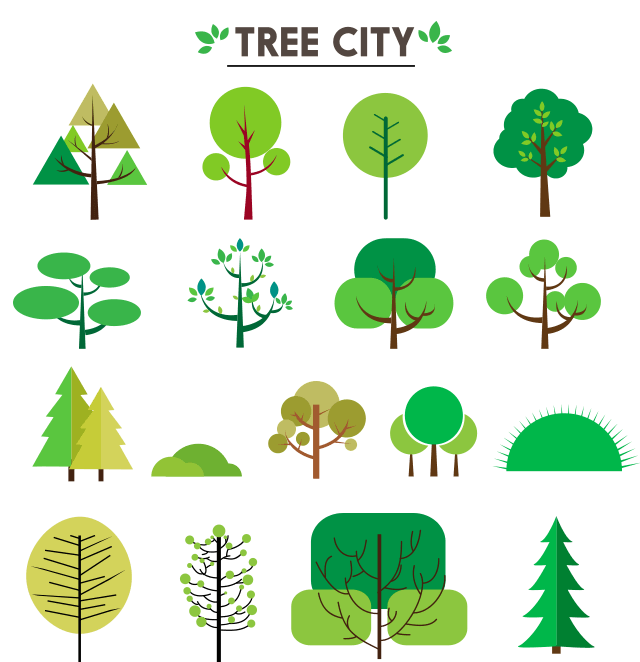 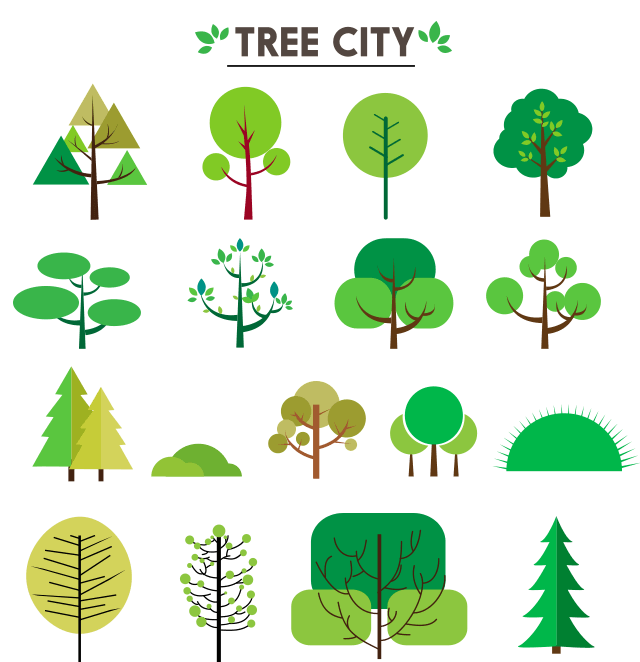 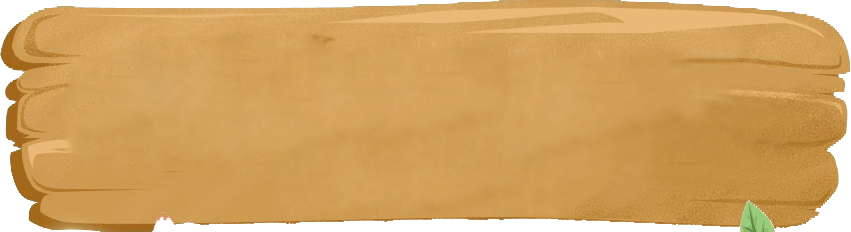 THẢO LUẬN NHÓM
Quan sát Hình 2 và dự đoán: 
+ Vị trí nào cây con sẽ phát triển tốt? Vì sao?
+ Vị trí nào cây con sẽ không hoặc kém phát triển? Vì sao?
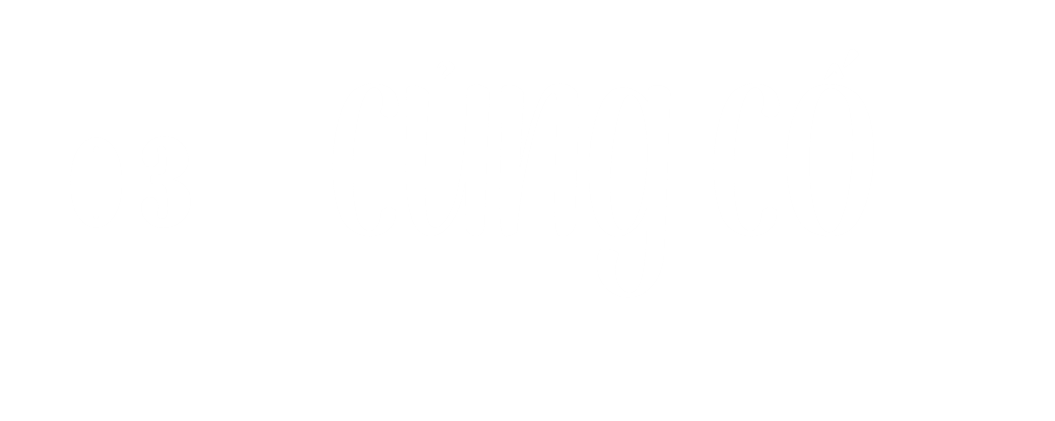 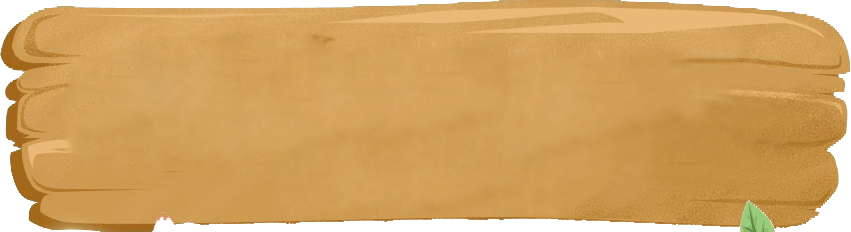 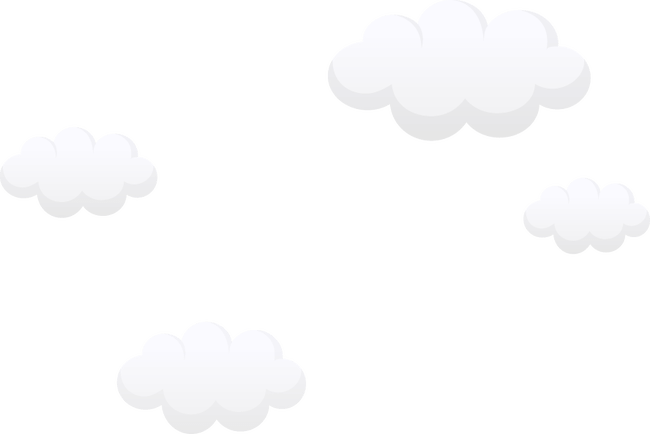 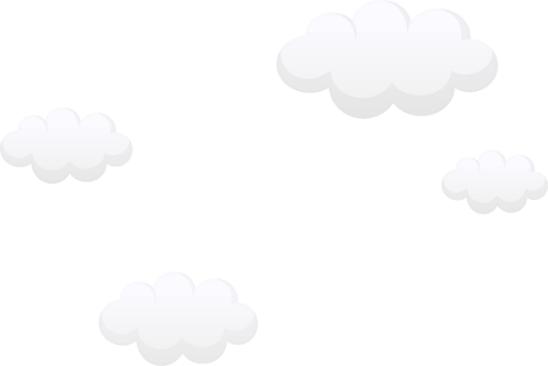 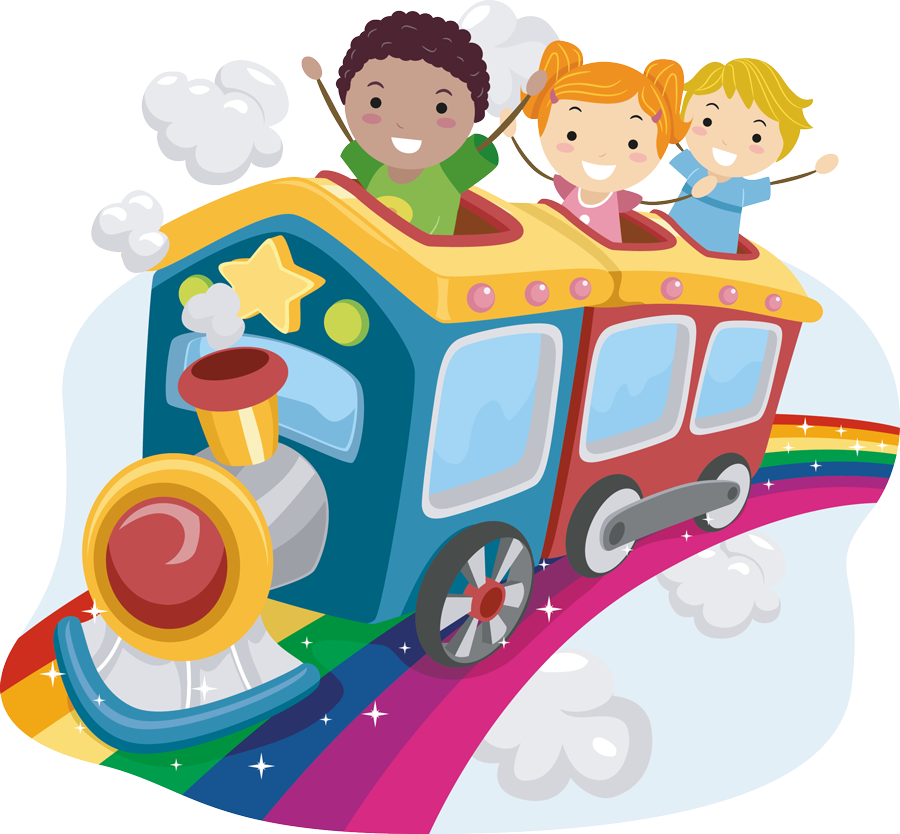 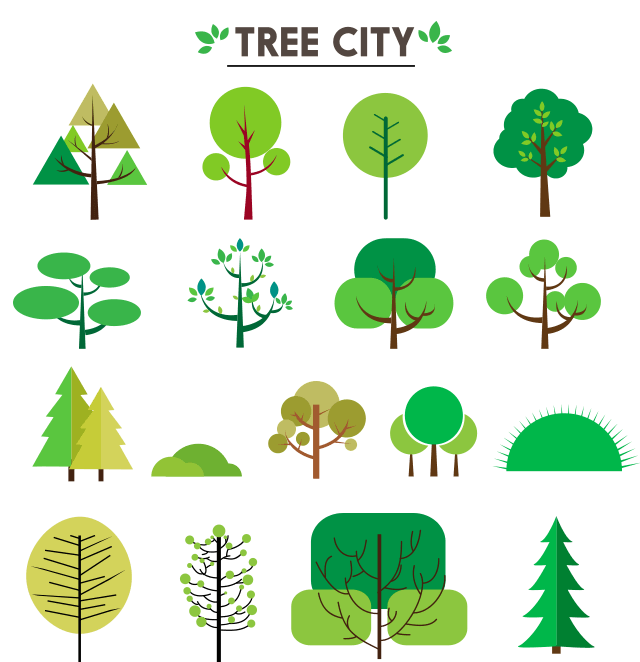 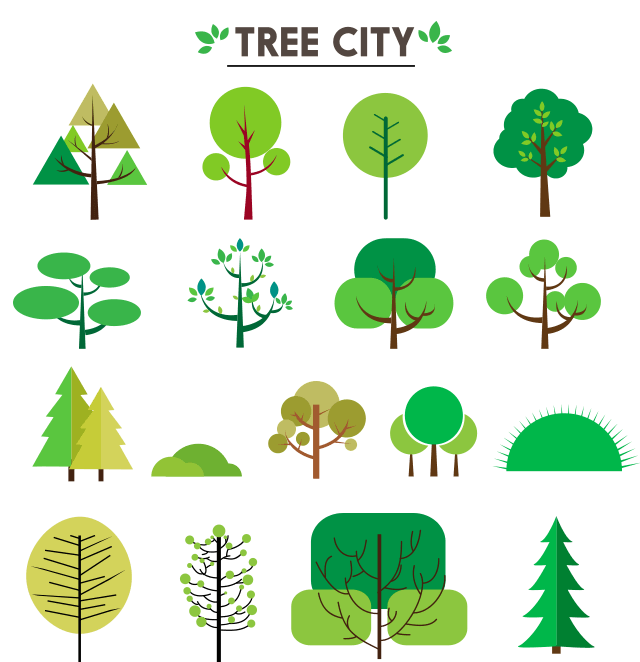 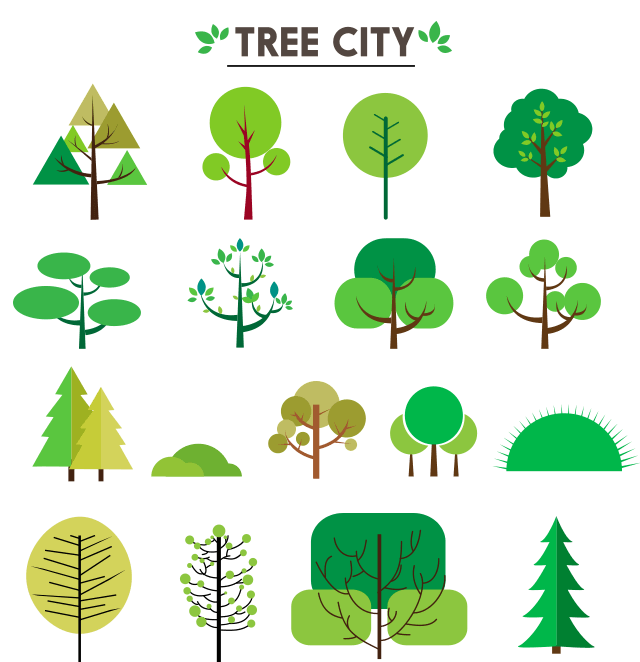